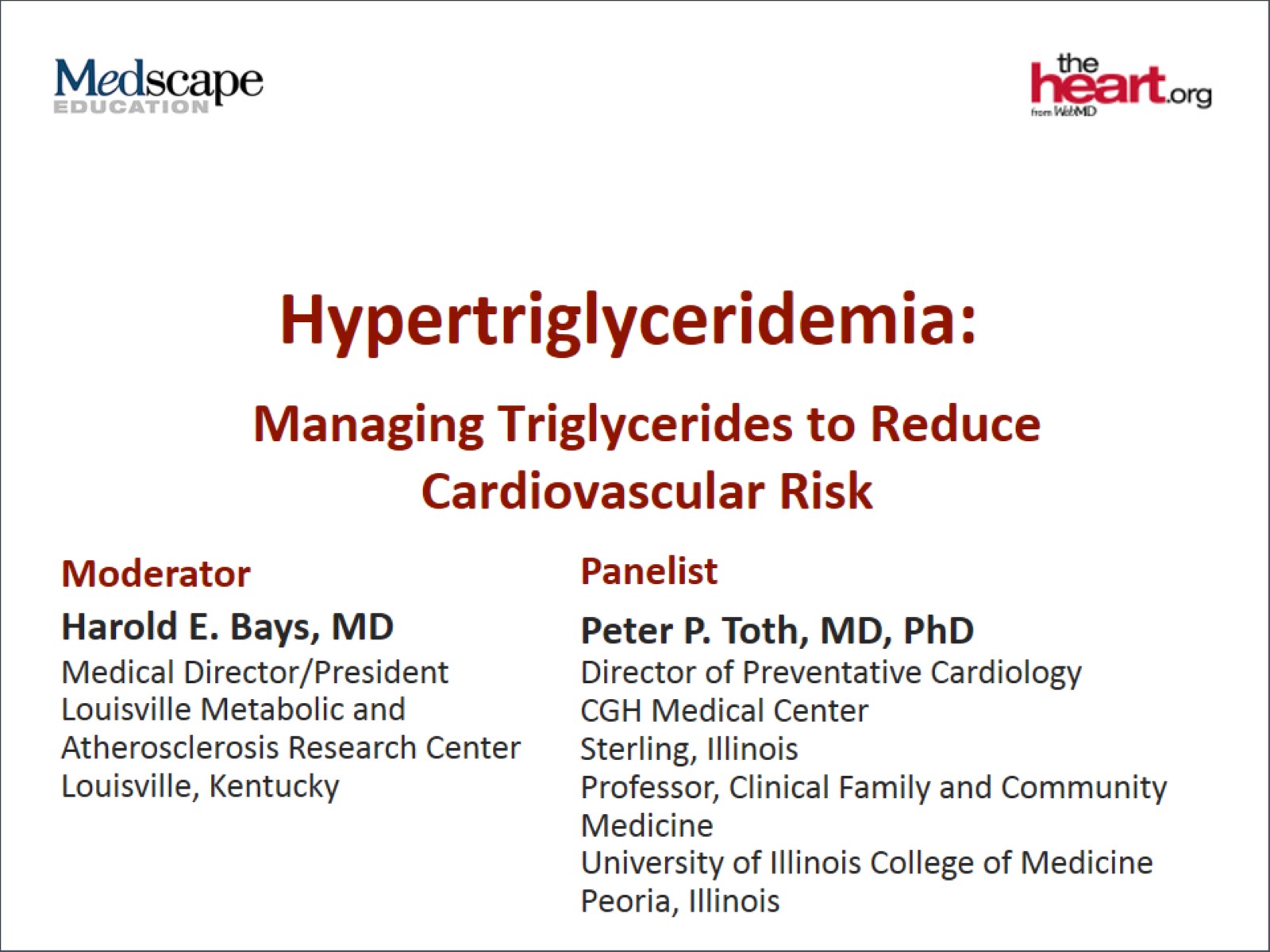 Hypertriglyceridemia:
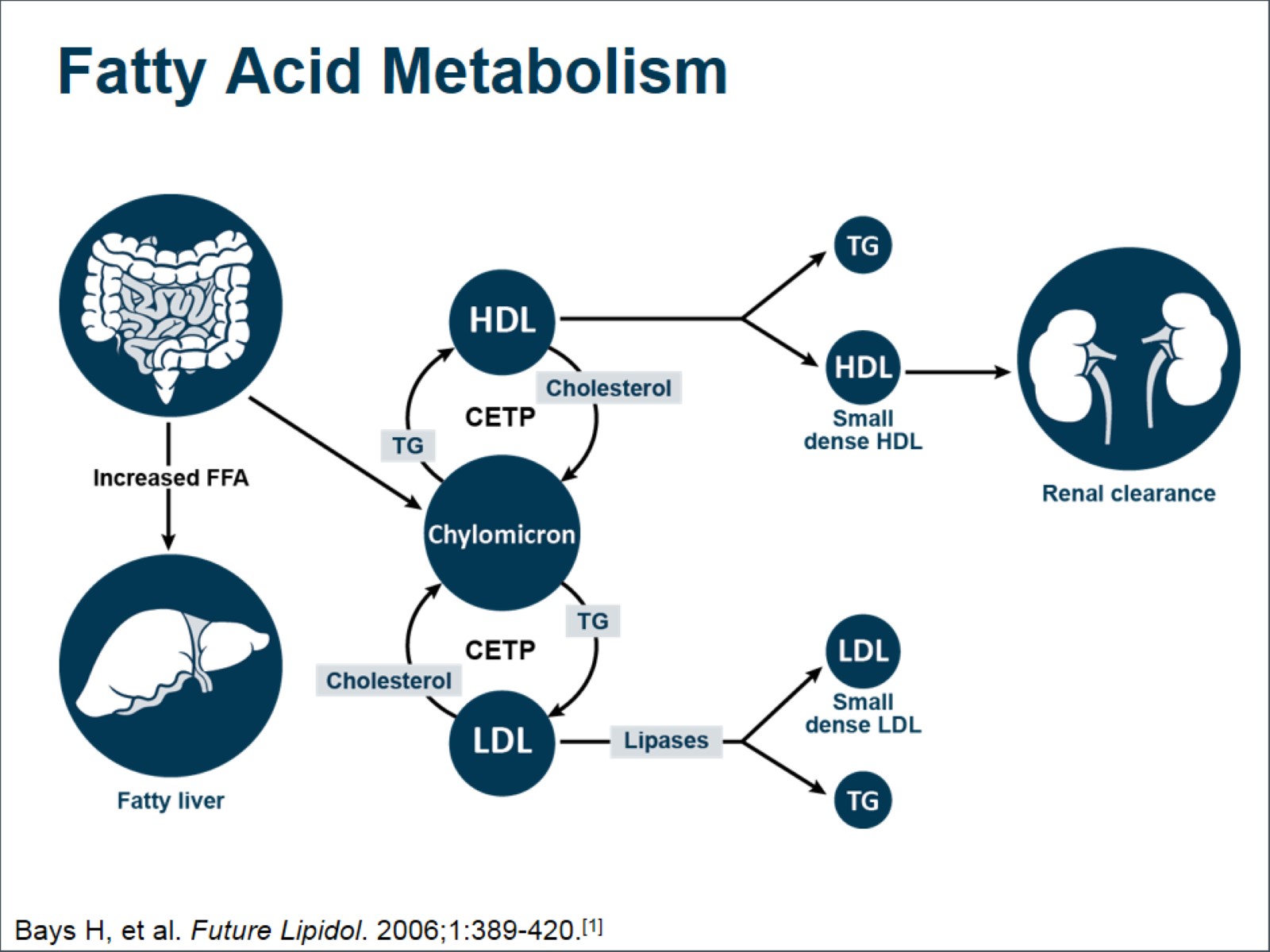 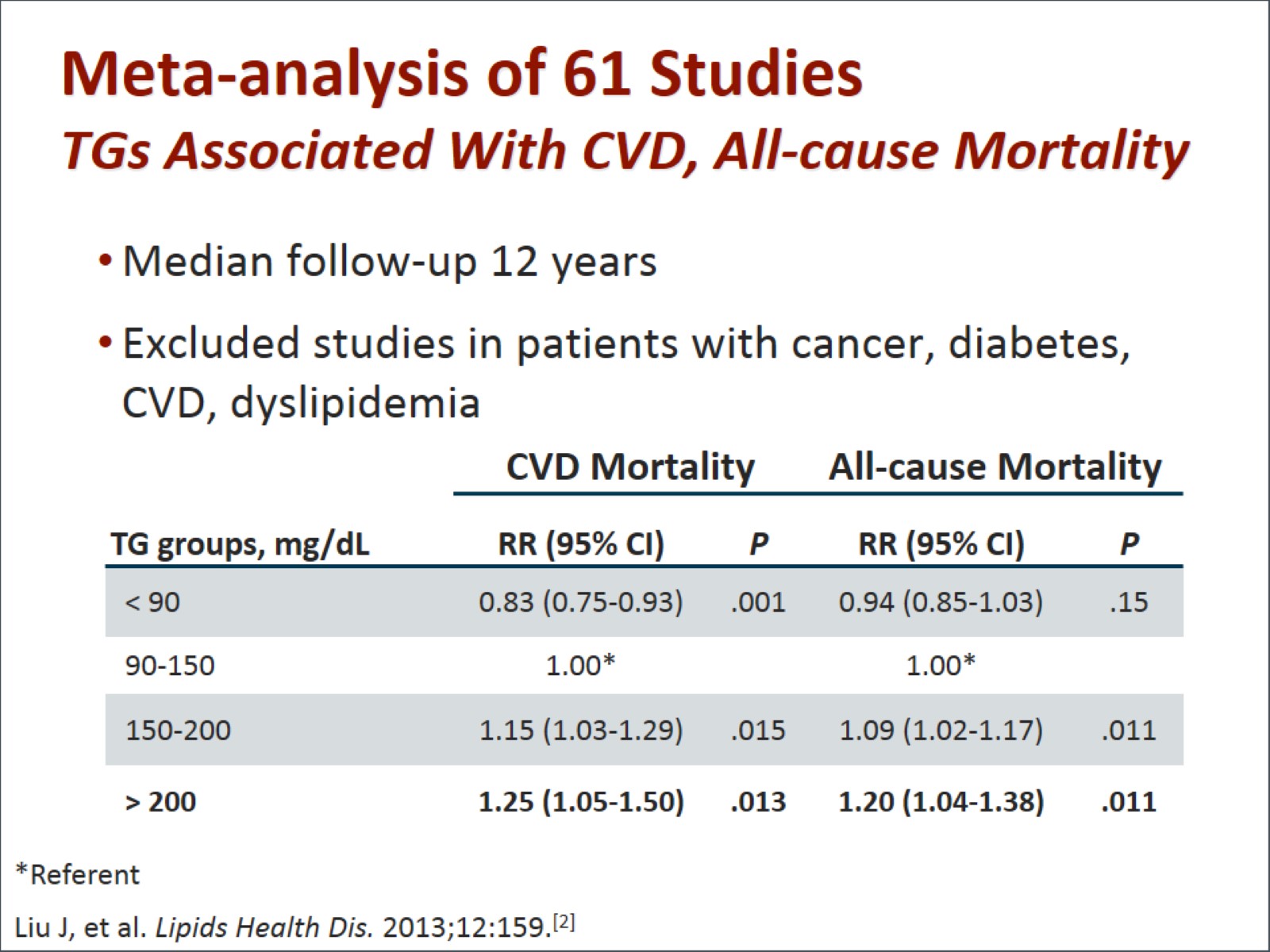 Meta-analysis of 61 StudiesTGs Associated With CVD, All-cause Mortality
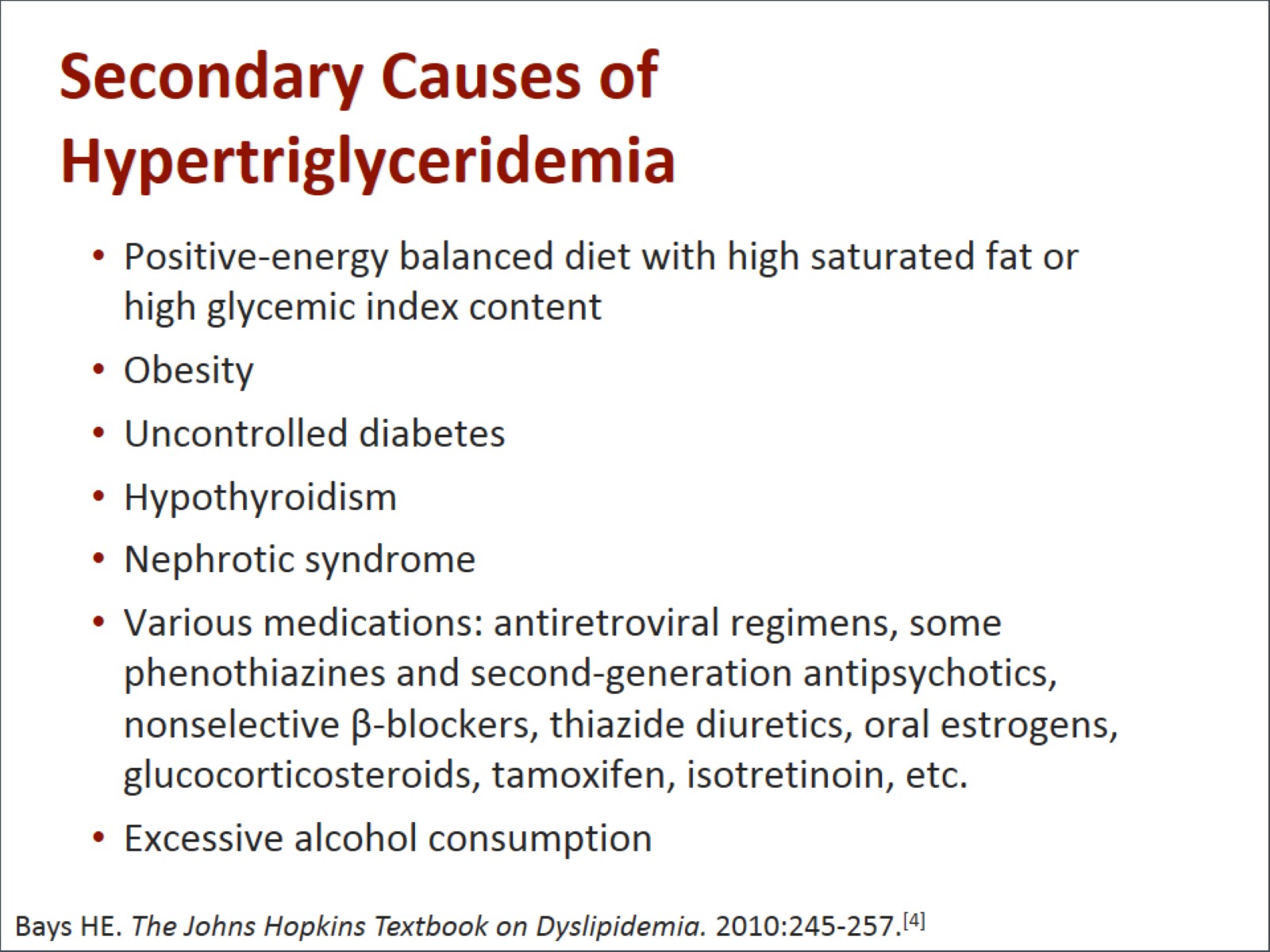 Secondary Causes of Hypertriglyceridemia
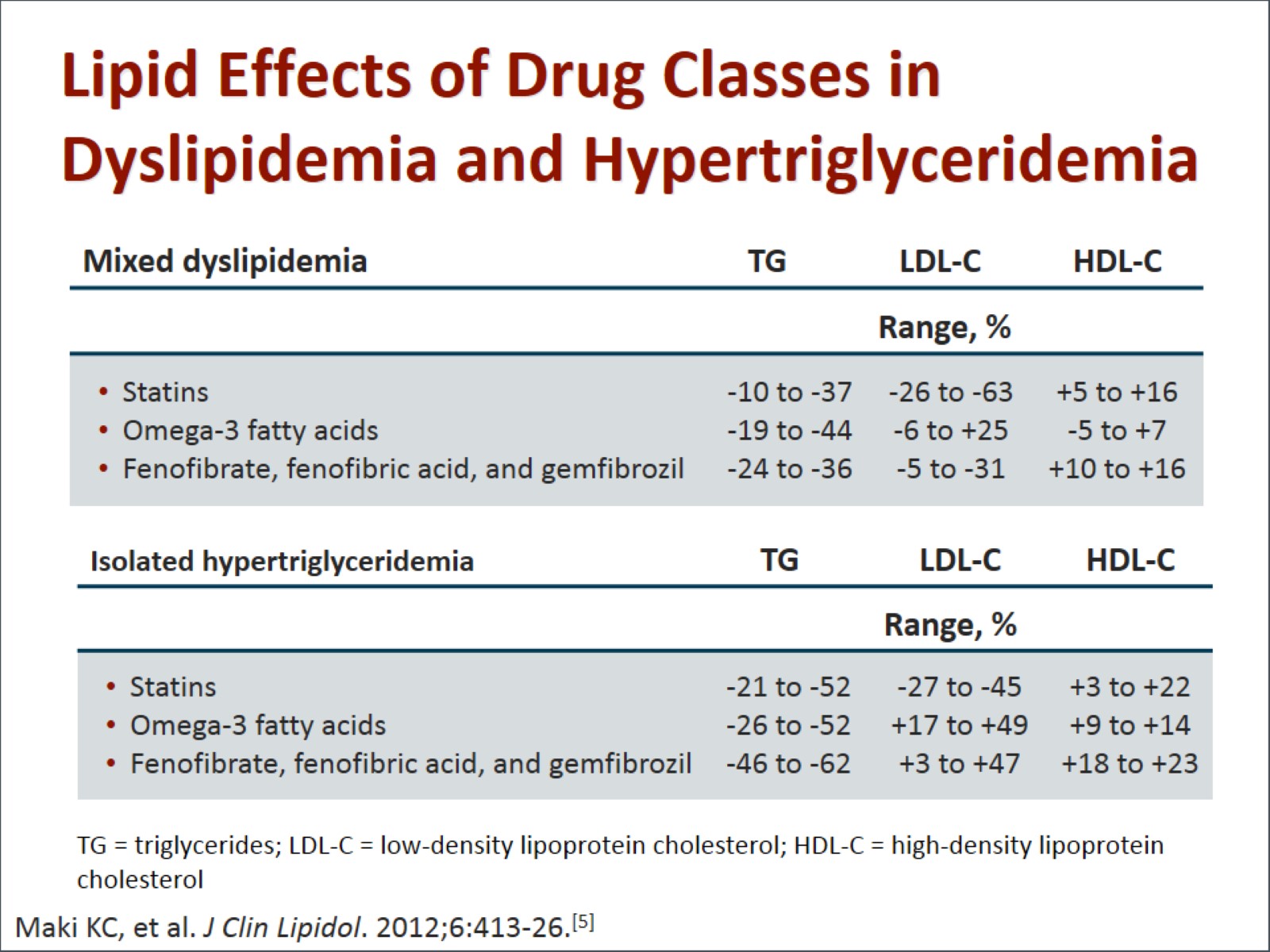 Lipid Effects of Drug Classes in Dyslipidemia and Hypertriglyceridemia
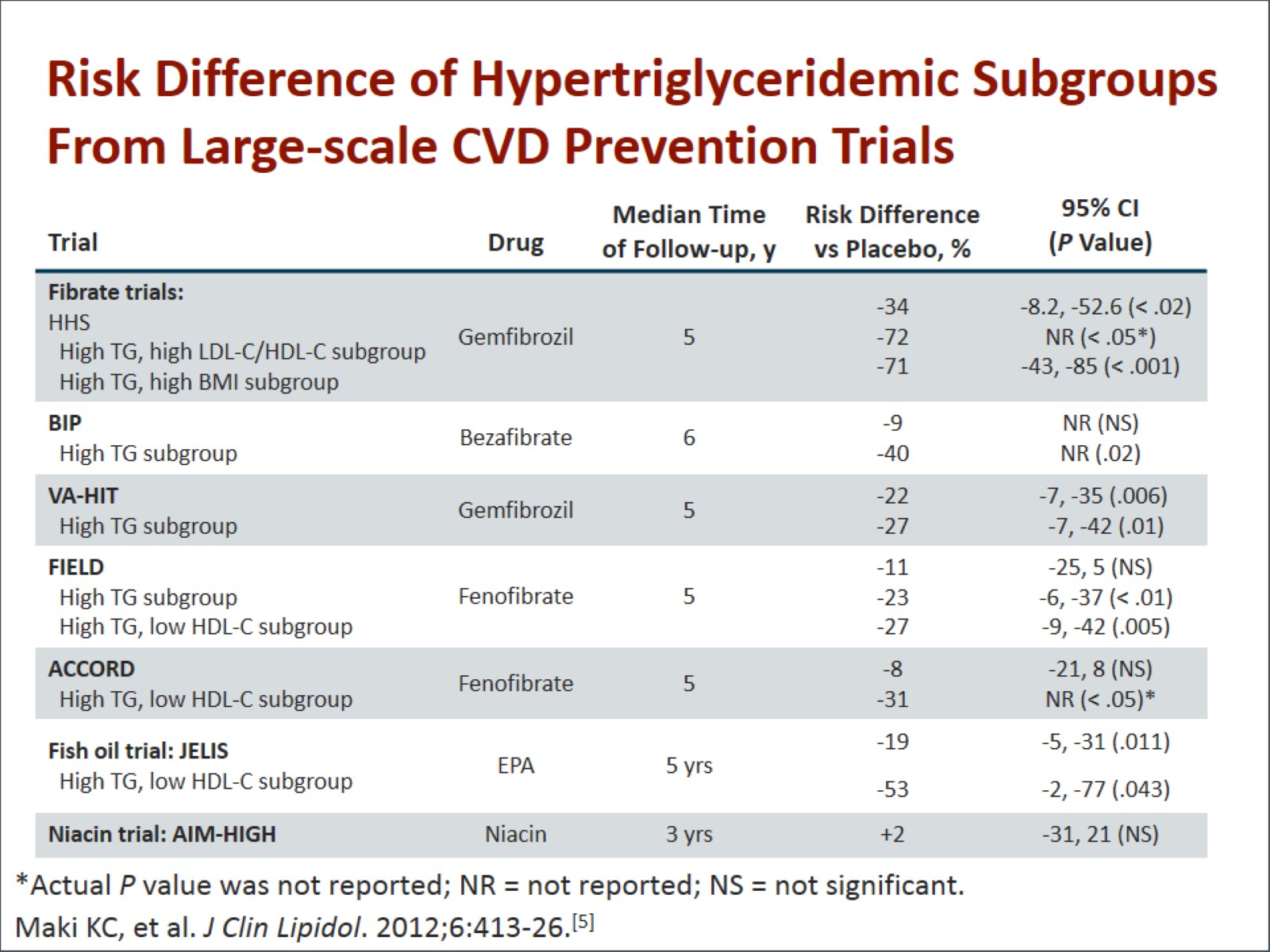 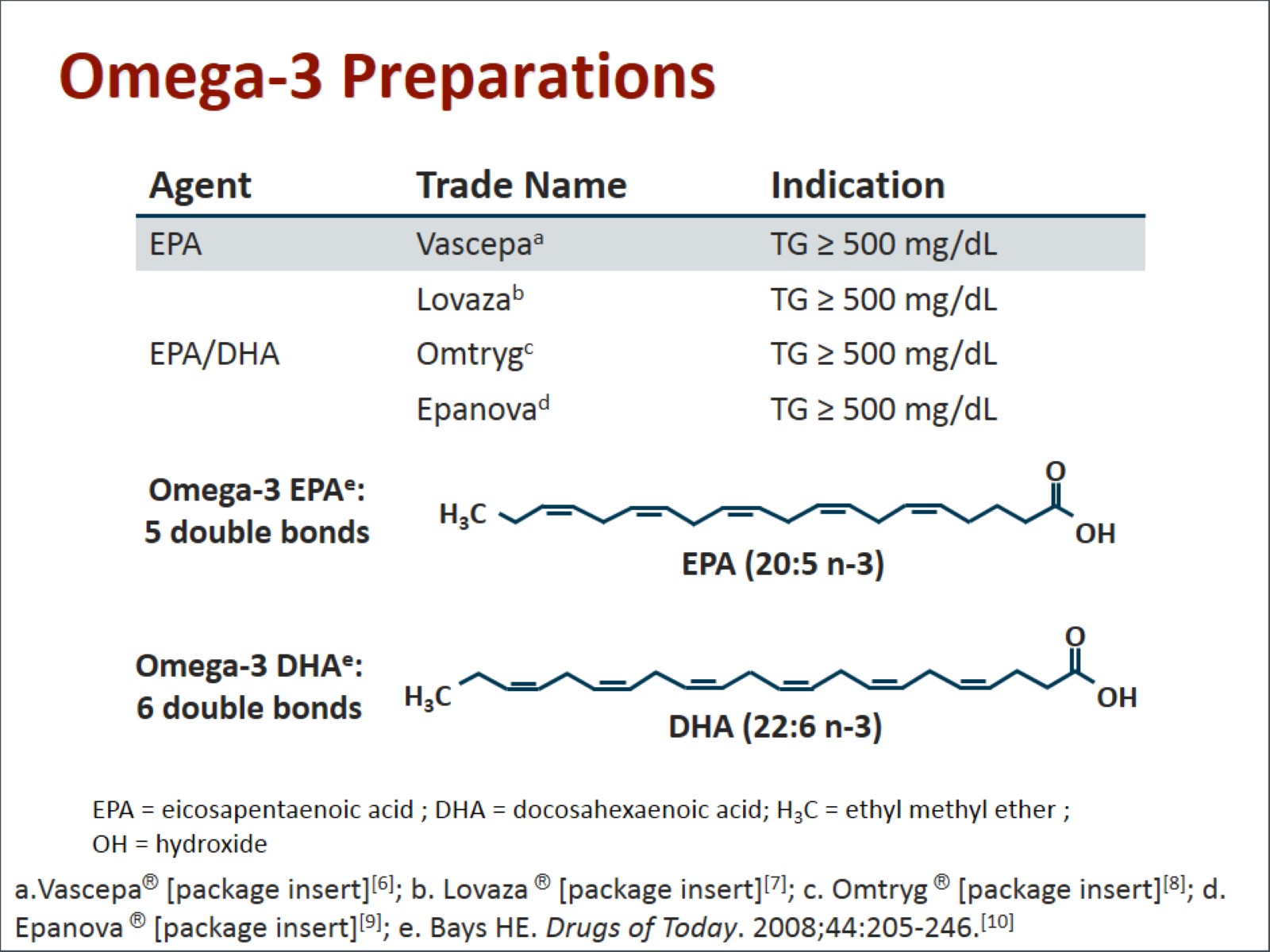 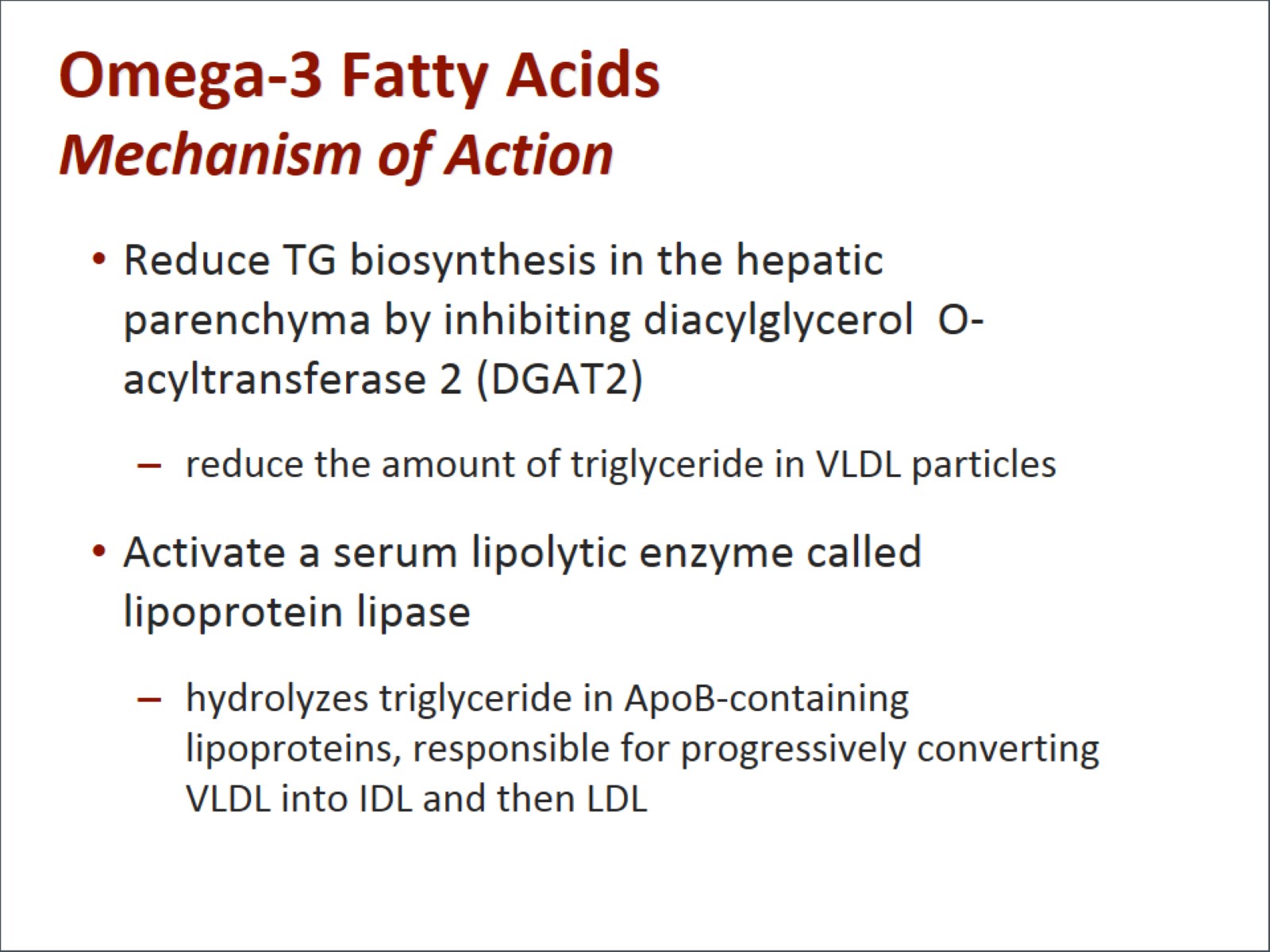 Omega-3 Fatty AcidsMechanism of Action
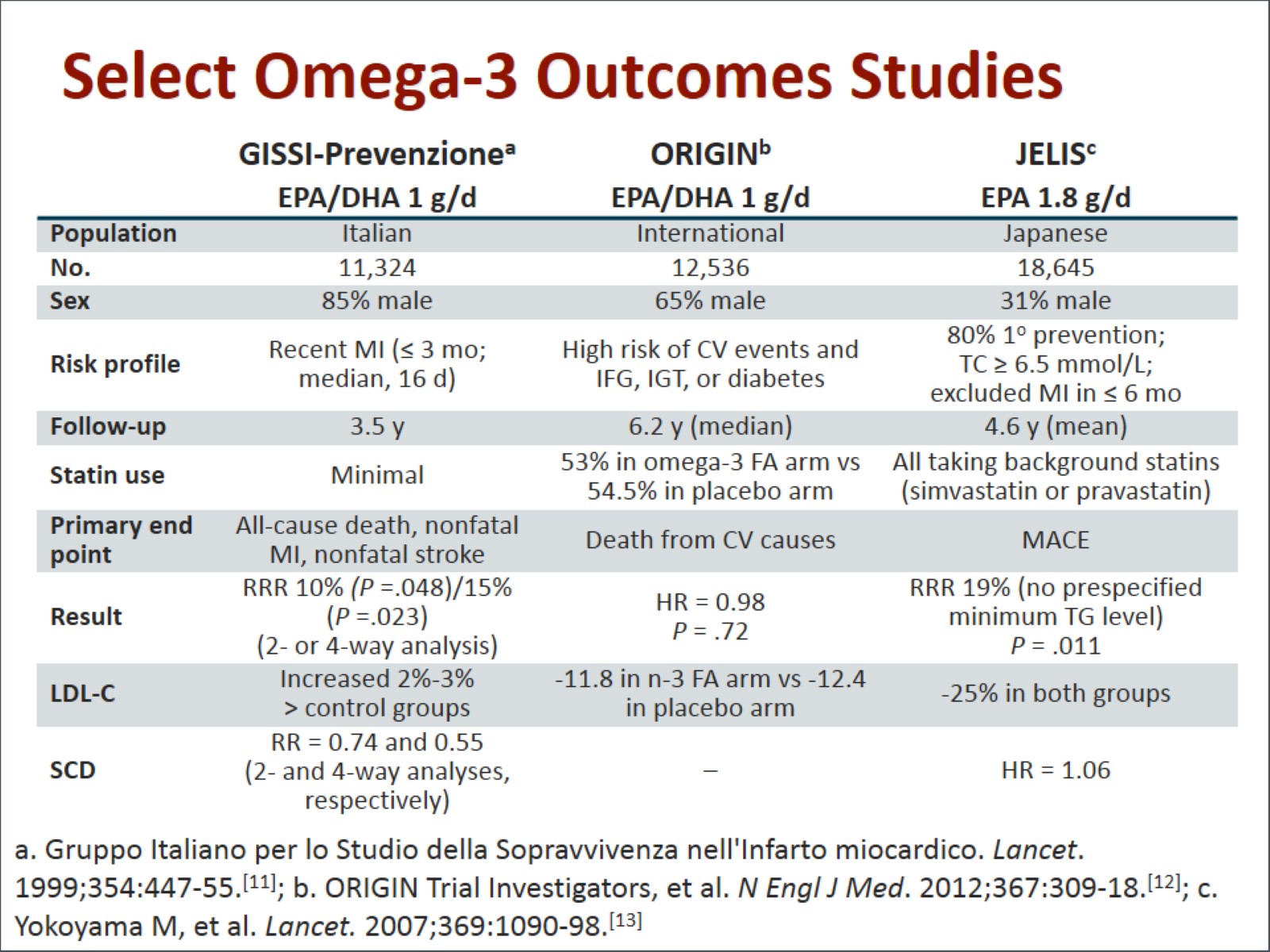 Select Omega-3 Outcomes Studies
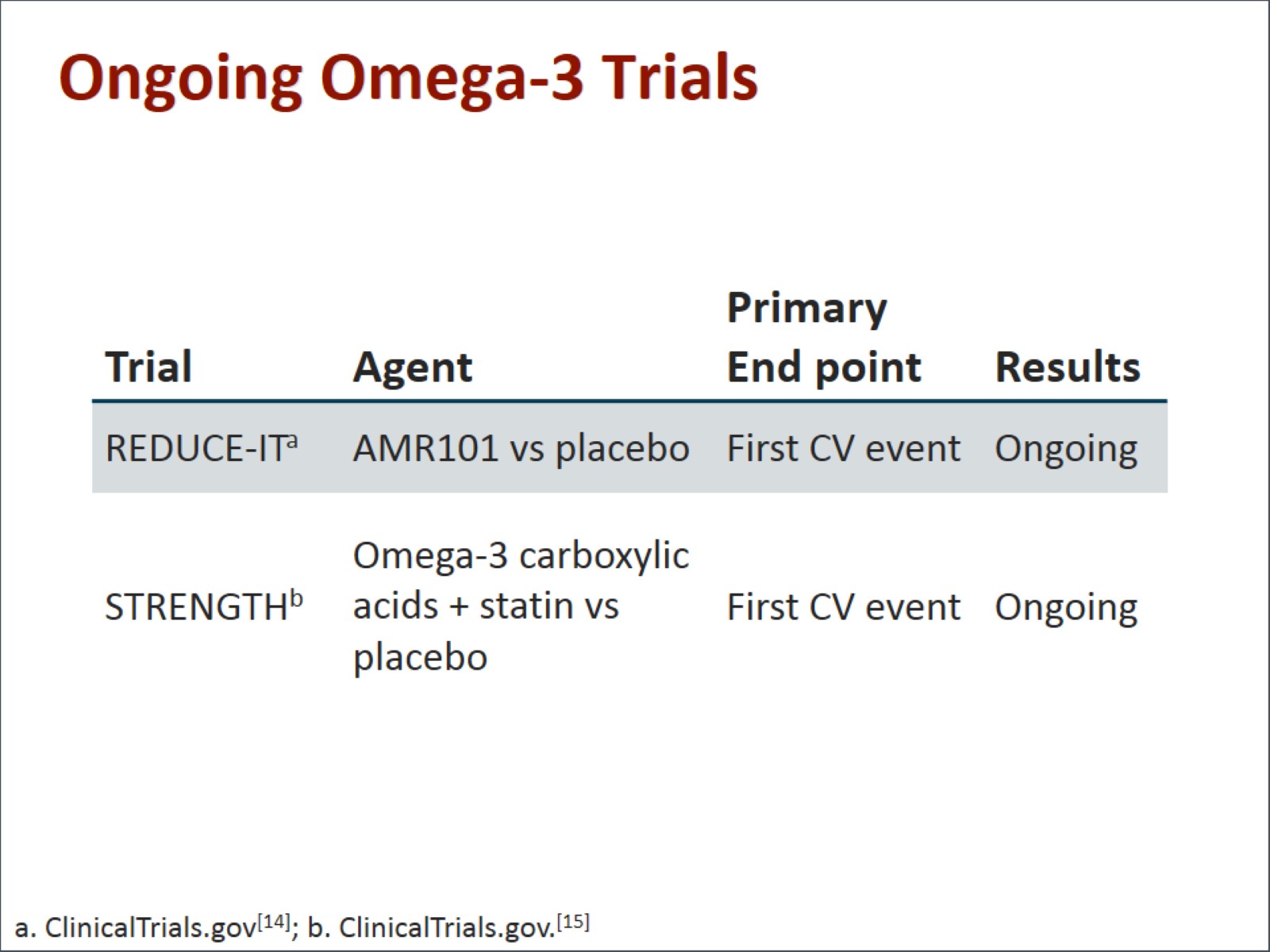 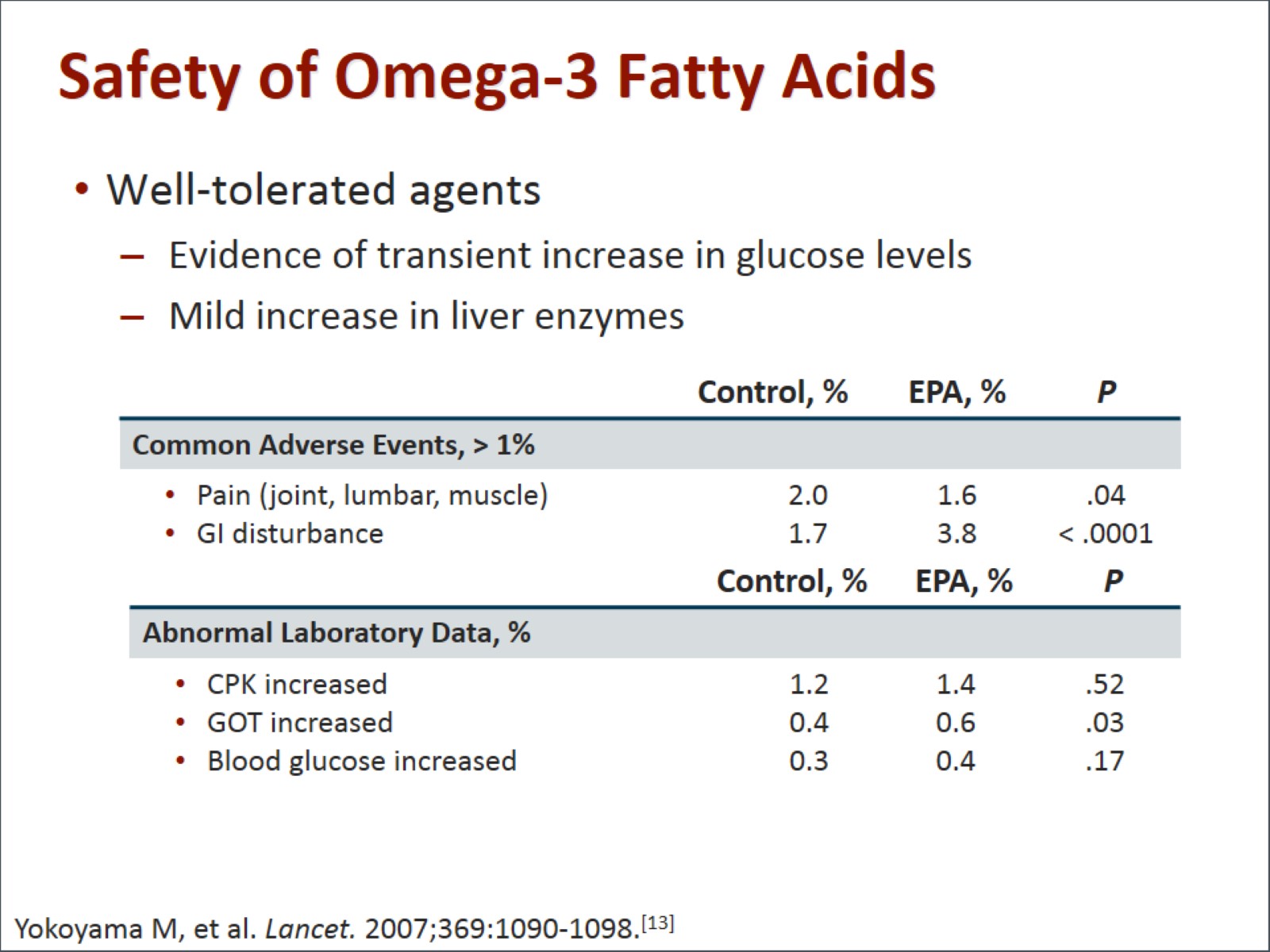 Safety of Omega-3 Fatty Acids
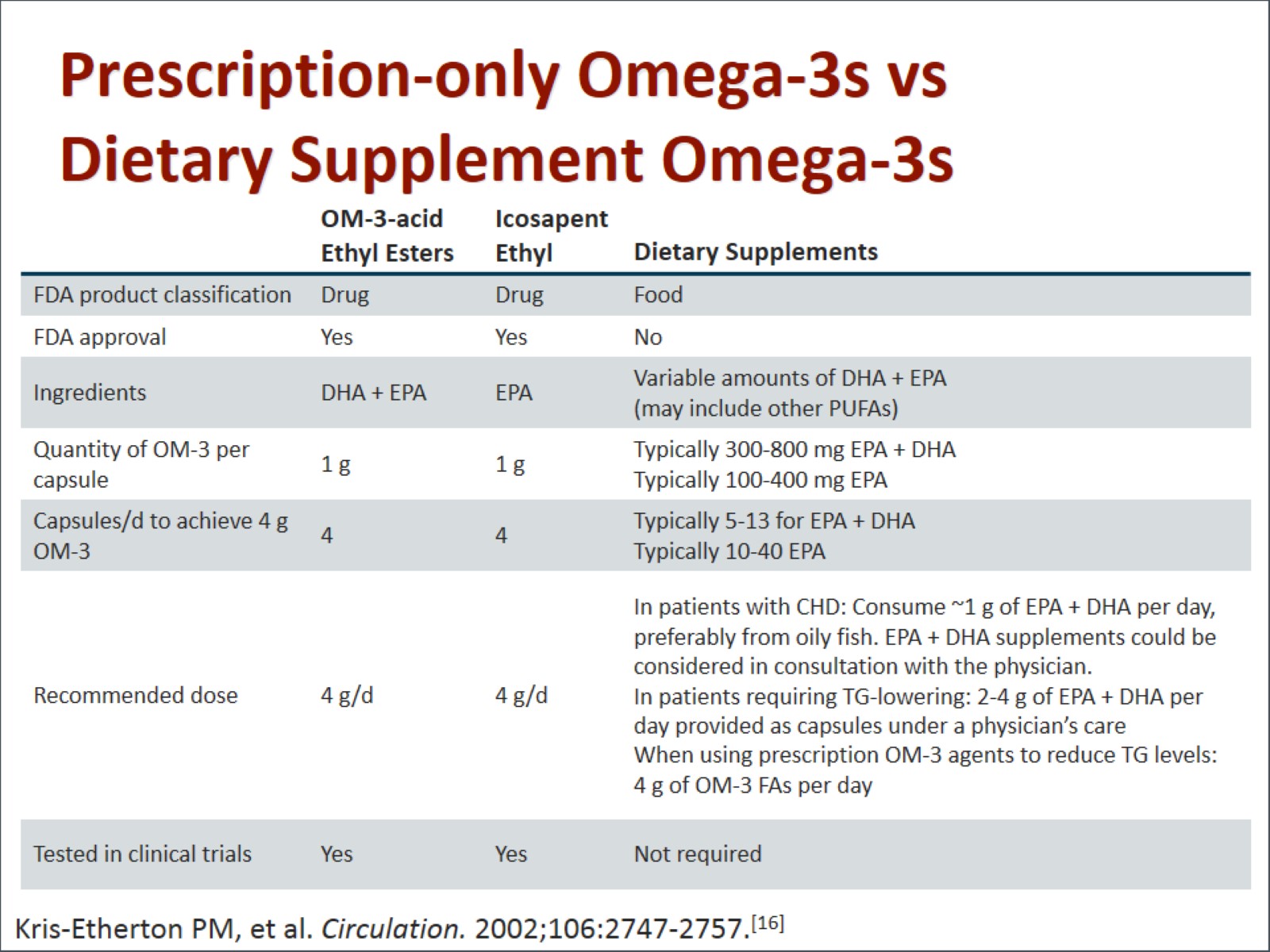 Prescription-only Omega-3s vs Dietary Supplement Omega-3s
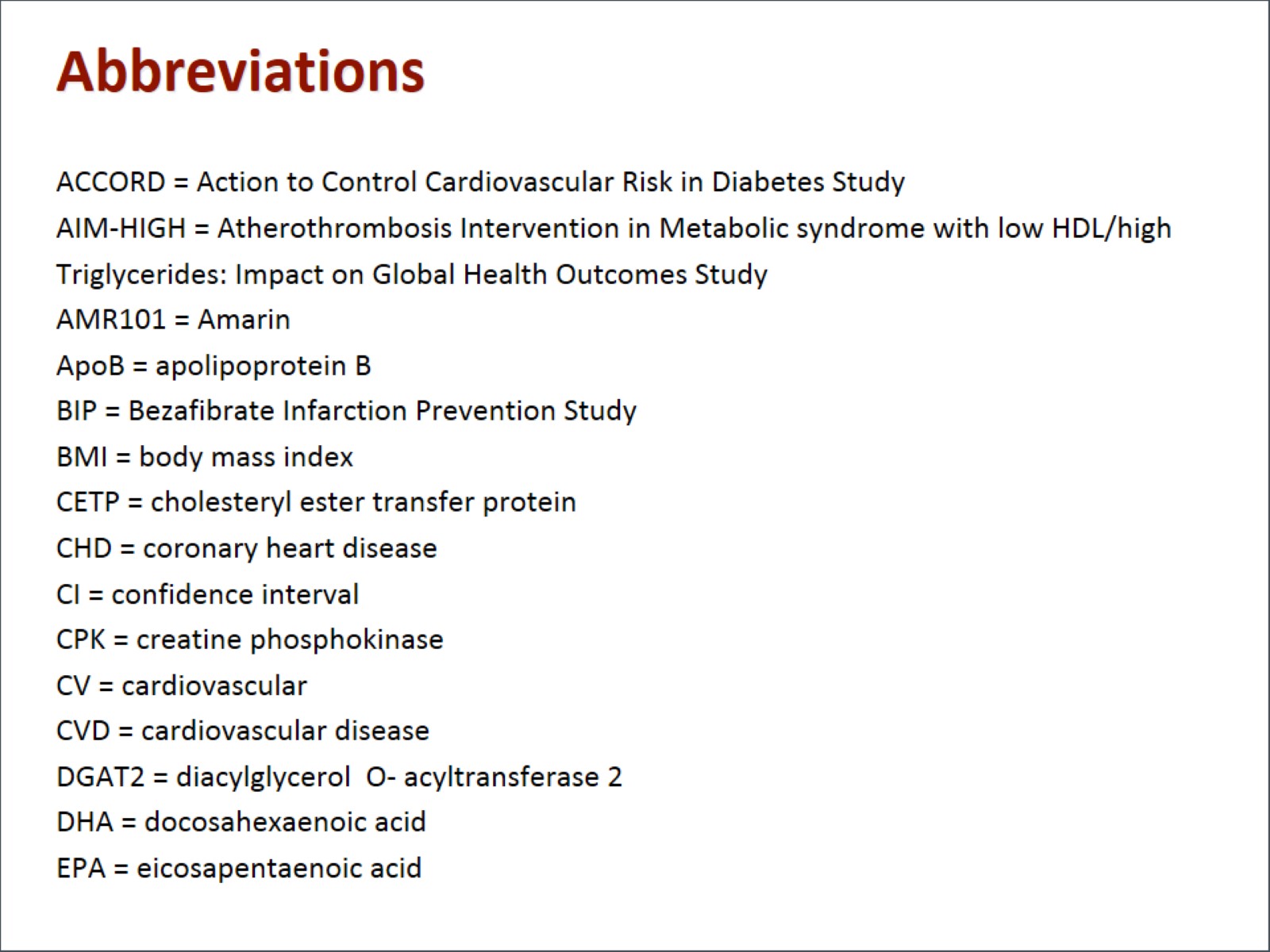 Abbreviations
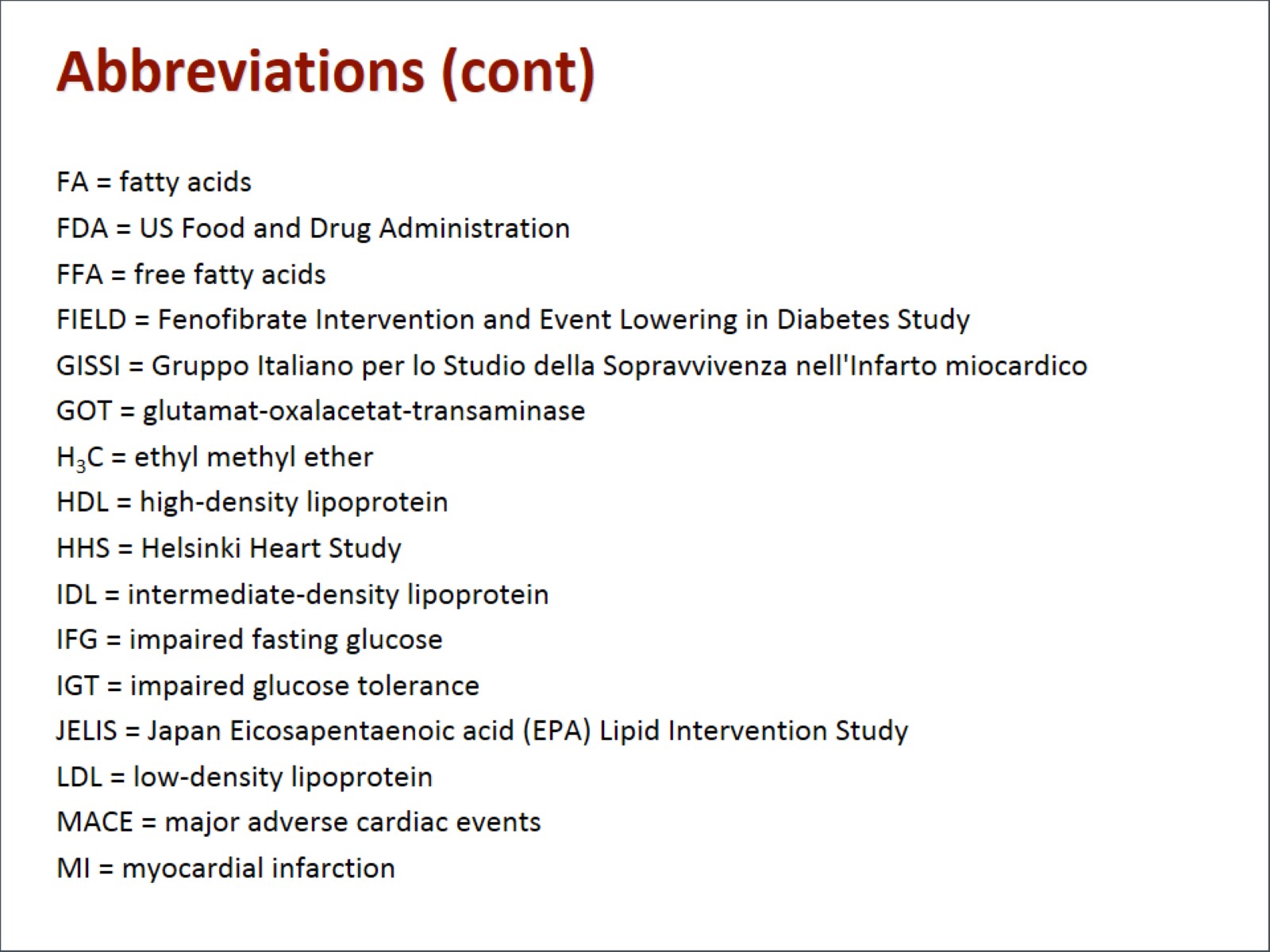 Abbreviations (cont)
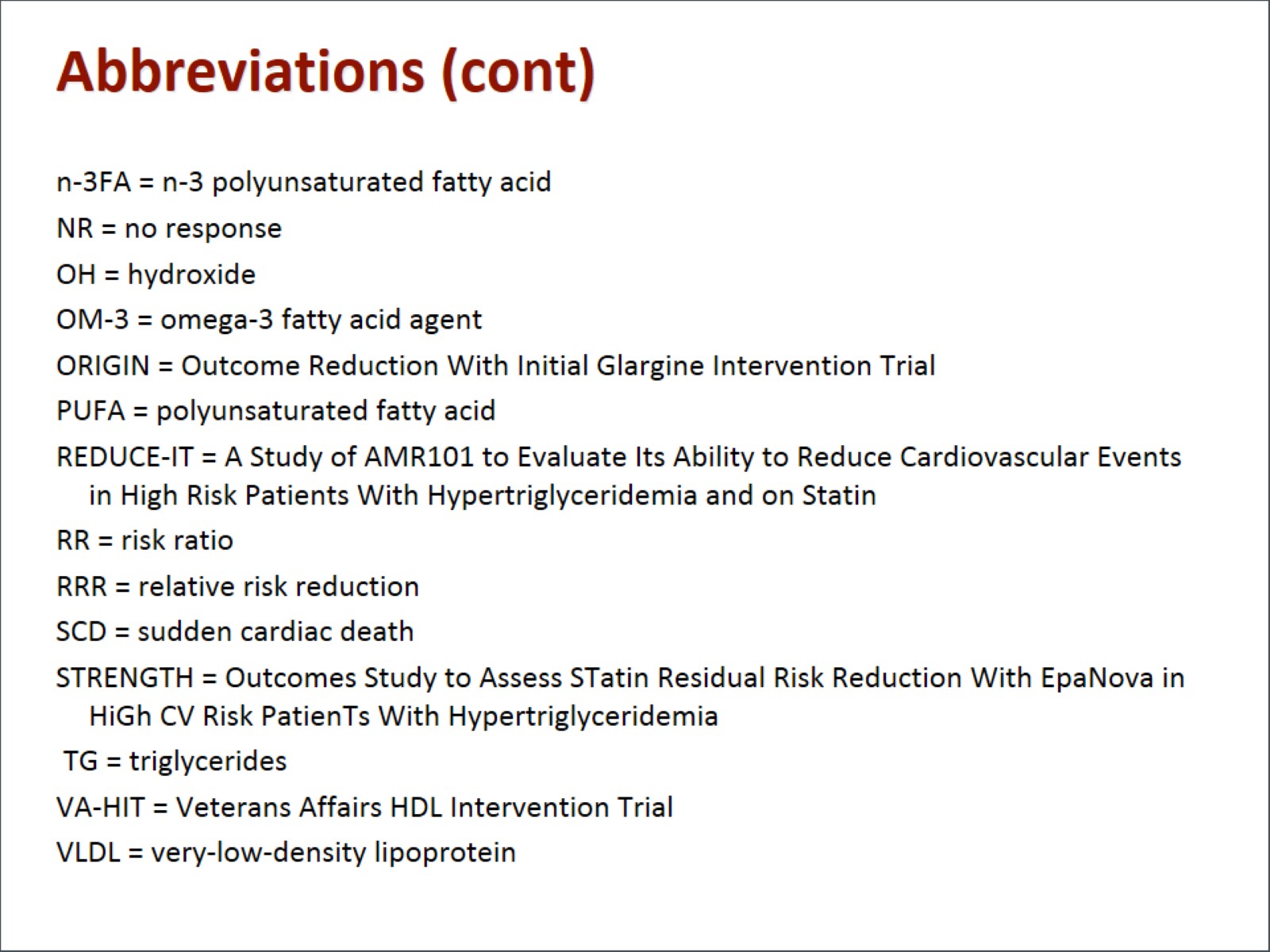 Abbreviations (cont)
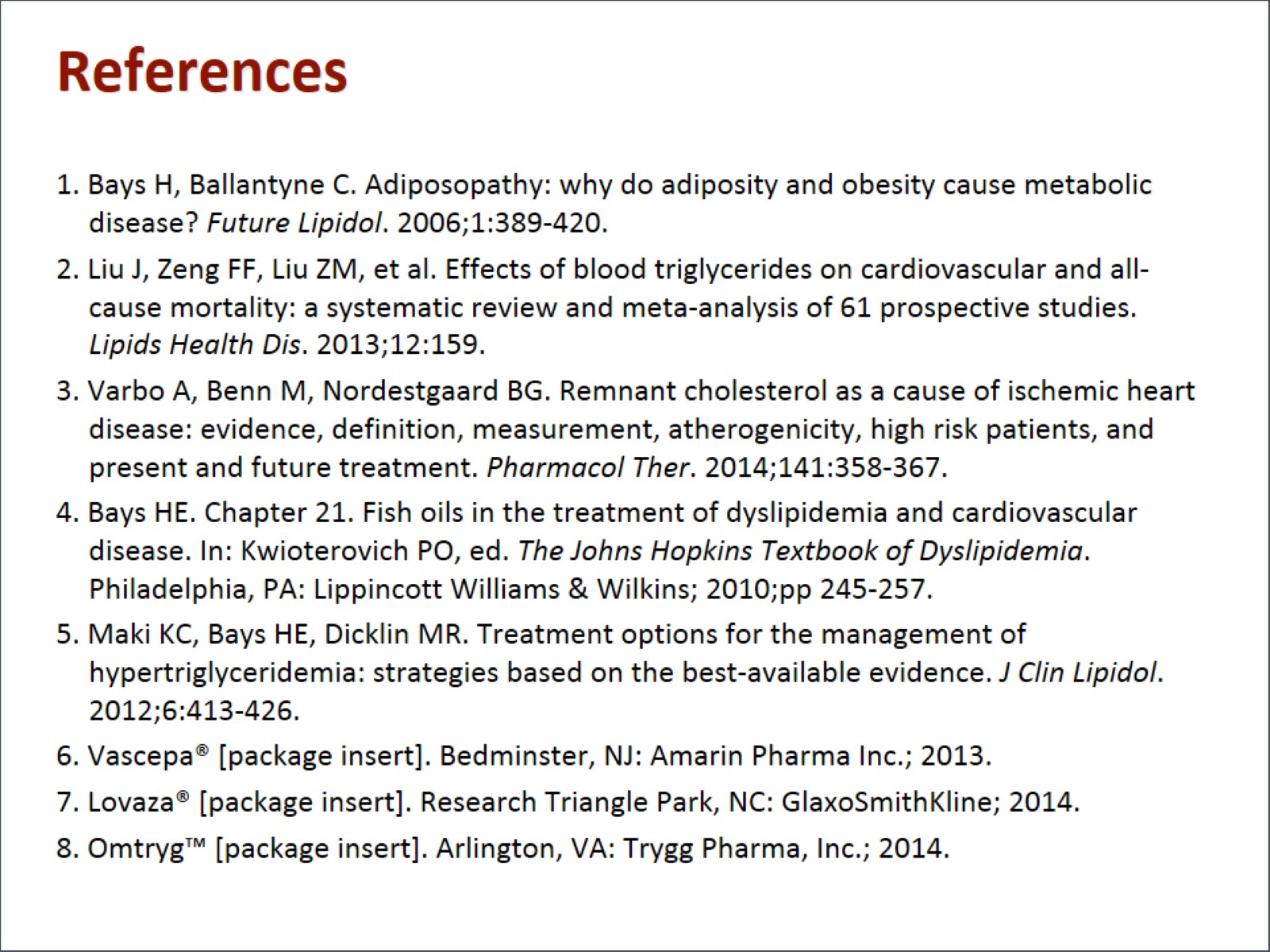 References
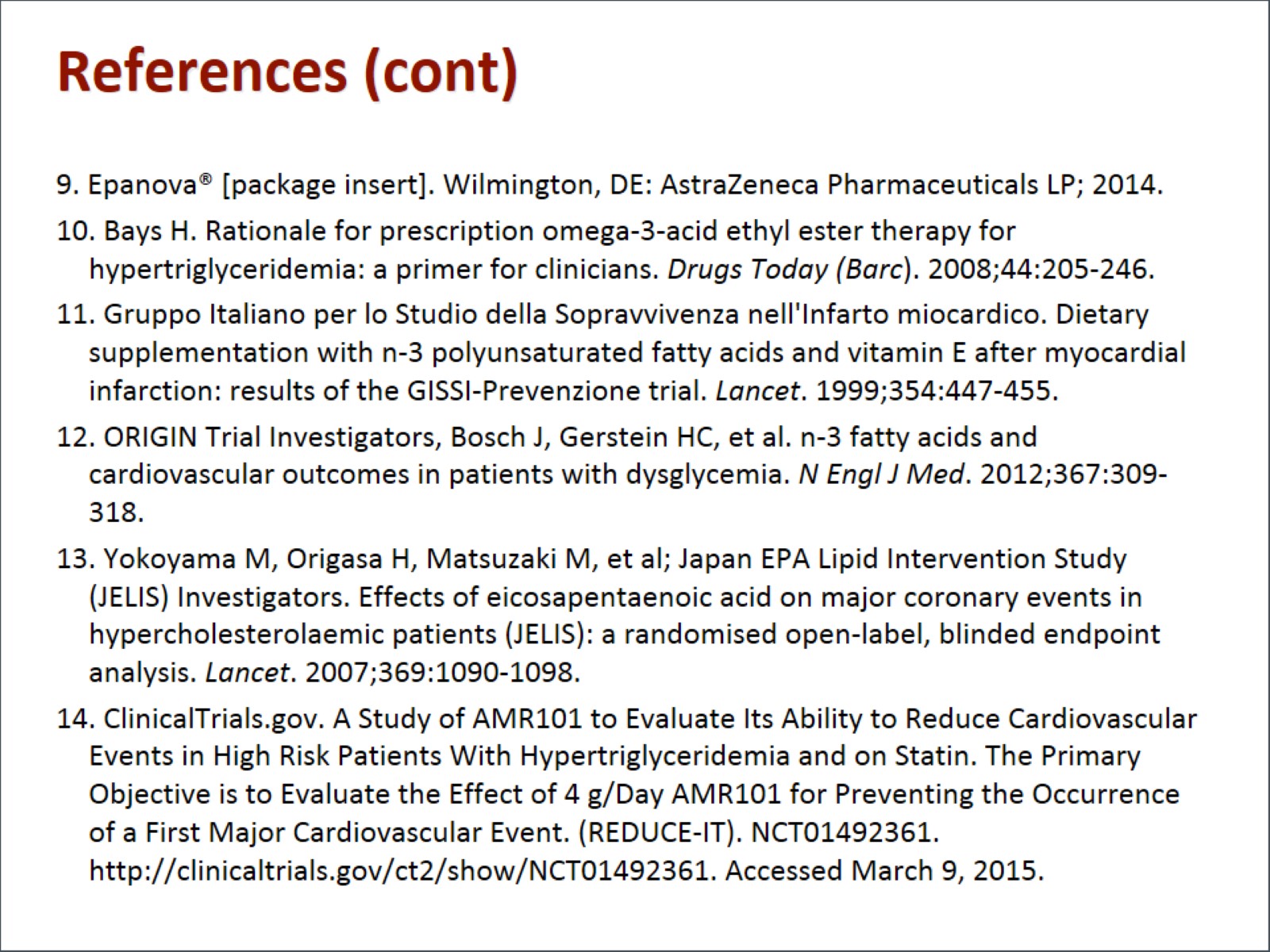 References (cont)
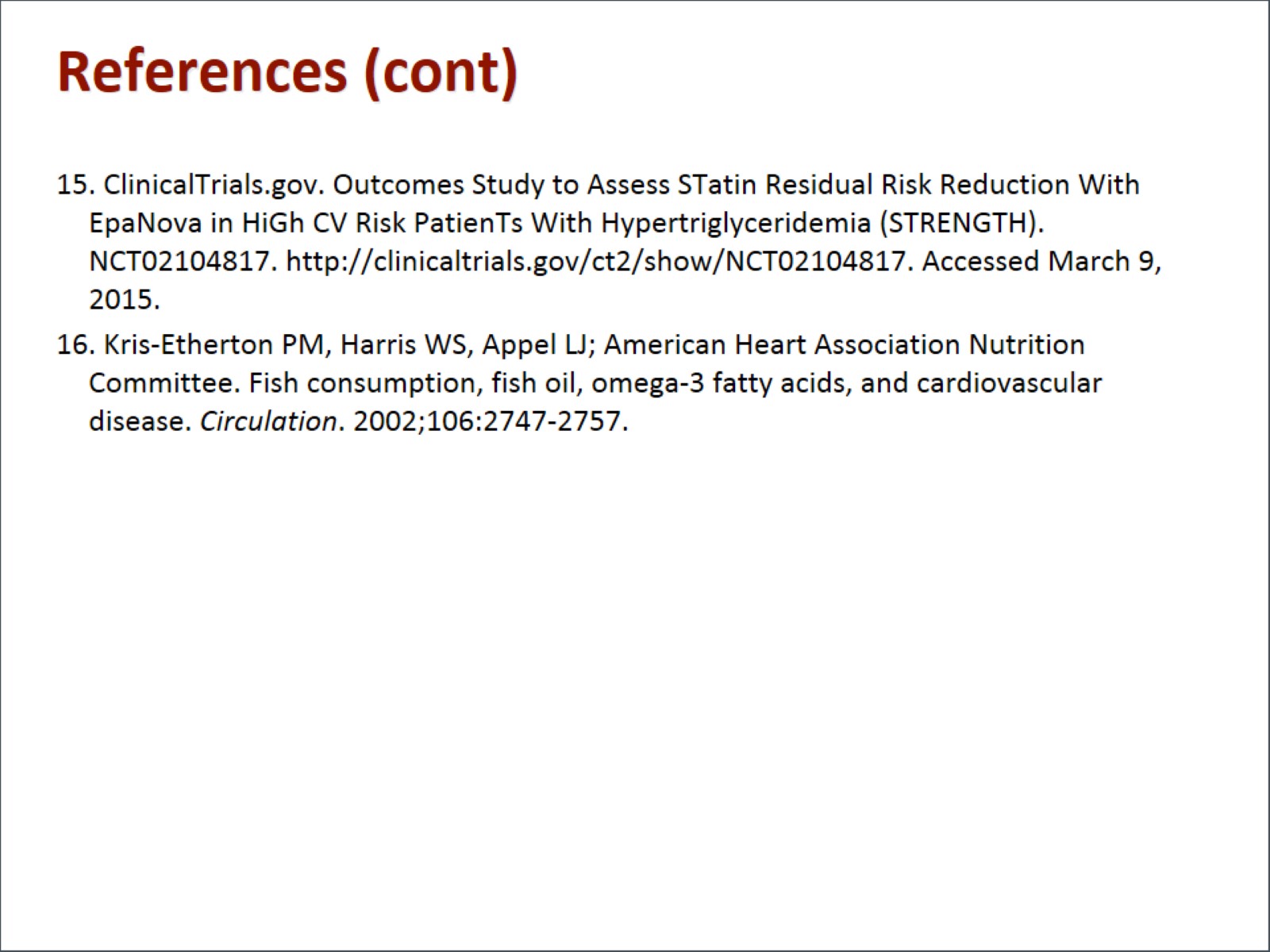 References (cont)